Commercial in Confidence
Infrastructure Advisory
Best Practice Buyer’s Guide
Commercial in Confidence
Best Practice Buyer’s Guide – Purpose & Objective
Provide an overview of Infrastructure Advisory (IA) Standard Commercial Framework (SCF) and its impact on buying IA services
Purpose
Objective
To provide buyers the knowledge and insights you need to undertake the necessary tasks to engage and manage Infrastructure Advisory suppliers
Desired 
Outcome
Participants are fully informed and understand how to engage IA Services suppliers and apply the SCF
2
Table of content
3
Commercial in Confidence
Key questions to ask when buying Infrastructure Advisory Services
What   do I need to know?
When   to use Infrastructure Advisory Services consultants?
Where does it fit in?
Who is responsible for what?
How 
to engage an IA Services supplier?
4
Commercial in Confidence
Best Practice Buyer’s Guide - Overview
What do I need to know?
Procurement Board Direction PBD 2022-02 and Obligation to NSW Government agencies
IA Standard Commercial Framework (SCF) [capped daily resource rates, discount structure and expenses policy] as guidance when evaluating and awarding contracts for IA services
Top 50 IA suppliers to government (by spend) to report all IA related engagements, including resource to NSW Treasury on a quarterly basis.
When to use Infrastructure Advisory consultants?
If scope of services is within the Infrastructure Advisory list of 55 services
Deciding whether need to use internal resources, contingent labour or Infrastructure Advisory consultants    
If the engagement should be on an Assignment or Secondment basis
IA SCF is recommended to 4 Whole of Government (WofG) Schemes:
Performance Management Services (PMS) Scheme SCM0005 – engagement type 15
Consultants in Construction up to $9 Million Scheme SCM1191 
Consultants in Construction above $9M Procurement List SCM10611
Government Architect's Strategy and Design Scheme (SCM0801)  
   IA SCF is recommended to all Infrastructure Advisory engagements (including engagements outside of the whole of  
        government schemes listed above).
Where does it fit in?
How to engage an IA supplier?
You will continue to engage IA consultants through the applicable WofG Schemes and existing agency panels/procurement processes
Mandated tools and templates are available on WofG schemes page as well as Infrastructure Advisory Services page on buy.nsw to support you in engaging and managing suppliers
Who is responsible for what?
Schemes to continue their current responsibility of prequalification of suppliers, scheme management etc, 
Clusters and agencies will continue their current responsibilities to deliver their own, reporting, sourcing etc
NSWP  will be responsible for managing reporting from Top 50 IA Suppliers and providing data insights
5
Commercial in Confidence
What do I need to know?
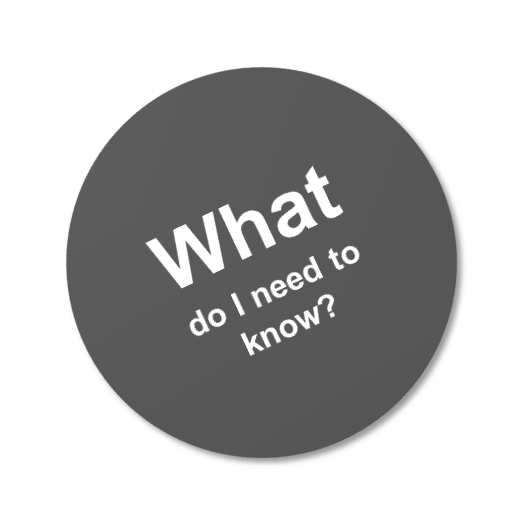 Commercial in Confidence
What is Infrastructure Advisory?
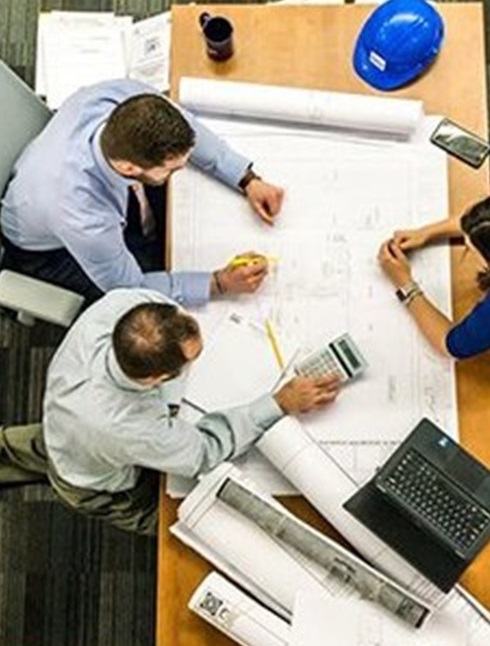 Infrastructure Advisory Services means engineering, technical, design & advisory services provided under a fee for service arrangement in relation to any stage in the infrastructure asset lifecycle from concept through to commissioning (and where applicable the ongoing operations and maintenance of the asset) of all economic and social infrastructure assets for the NSW Government.
Infrastructure Advisory, Engineering, Architectural and related technical services
Infrastructure transaction consulting services
In-Scope
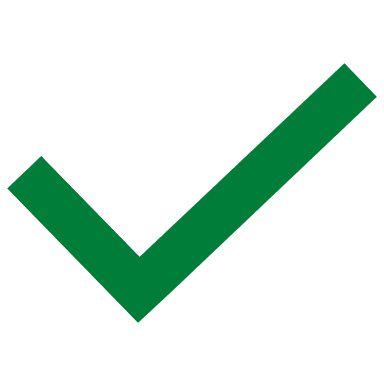 General Advisory and ICT consulting services
Infrastructure Contracting (build) and Legal Services
Out of Scope
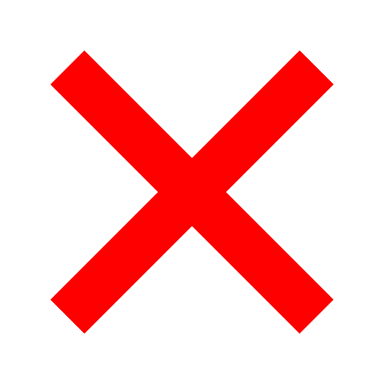 7
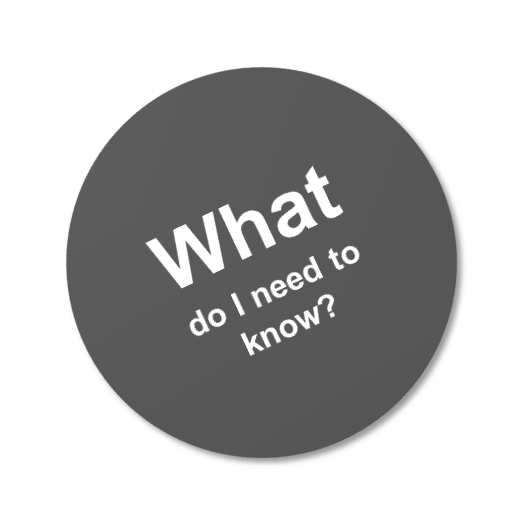 Procurement Board Direction PBD 2022-02
From 1 November 2022, a Procurement Board Direction is applied to the procurement of IA services and sets obligations for buyers and suppliers, and recommends use of the Standard Commercial Framework as a guidance for agencies
Standard Commercial Framework (SCF)
Recommended only
The SCF is recommended for use by NSW government agencies, as guidance, when evaluating and awarding contracts to Infrastructure Advisory suppliers
The objective is to support achieving best value for money and increase transparency
Mandated for NSW Government agencies
Agencies must use the Standard Engagement Pricing Schedule when engaging with IA suppliers
Any exceptions must be approved by an Executive Director agency officer (or higher) prior to engaging the Infrastructure Advisory supplier
Tools and templates will be available on IA Portal on buy.nsw from 1 November 22
Standard Engagement Pricing Schedule
Supplier Data Reporting
Mandated for Top 50 IA suppliers (by spend)
Top 50 IA suppliers (by spend) to government are mandated to submit quarterly reports
The reports include IA related engagements, including daily resource level pricing
NSW Treasury will engage with top 50 suppliers to administer the reporting process
8
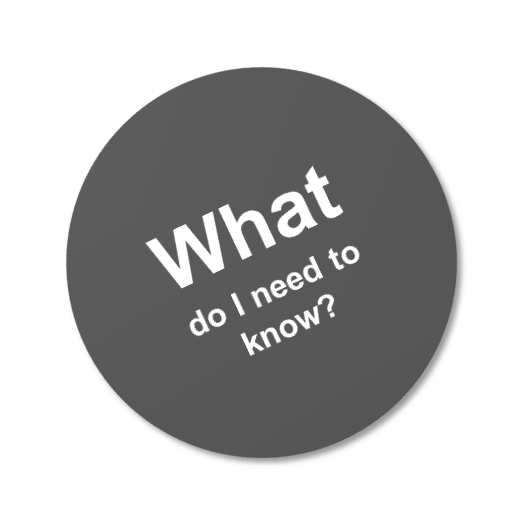 Changes for Buyers of IA Services
The procurement Board Direction applies to the procurement of Infrastructure Advisory services and mandates agencies to use the standard Engagement Pricing Schedule when engaging IA suppliers for pricing (from 1 Nov 22)
What's changing?
What’s not changing?
WofG
Schemes
Mandate quarterly reporting for top 50 suppliers

Buyer tools & templates available on buy.nsw from 1 Nov 22
Prequalification status of suppliers

List of service types within WofG schemes
Agency specific Schemes/Panels/
Contracts
Agencies must update schemes or contracts to include the top 50 IA suppliers reporting requirement

New WofG standard terms & conditions to include top 50 IA suppliers reporting requirement (from Q1 2023)
All other agreed terms and conditions

Prequalification status of suppliers (if applicable)

List of service types (if applicable)
Buying Process
Agency procurement delegations and procedures

Existing buying process, use of existing schemes and panel arrangements
Buyers must use the standard Engagement Pricing Schedule1 

The IA SCF is recommended for use as guidance
Reporting
Top 50 IA suppliers must report all IA engagements quarterly 

Treasury will administer the reporting process with suppliers
No additional reporting requirements for buyers

Other current supplier reporting requirements
9
Note: 1. Any exceptions to using the Engagement Pricing Schedule must be approved by an Executive Director agency officer (or higher)
Commercial in Confidence
IA Standard Commercial Framework
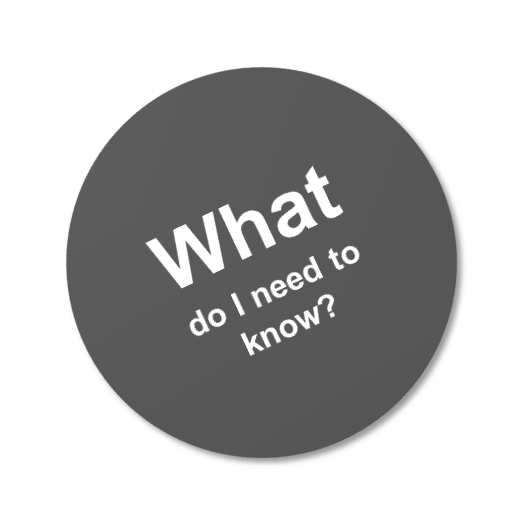 Commercial in Confidence
Infrastructure Advisory Standard Commercial Framework
The SCF is recommended for use by NSW government agencies, as guidance, when evaluating and awarding contracts to Infrastructure Advisory suppliers
11
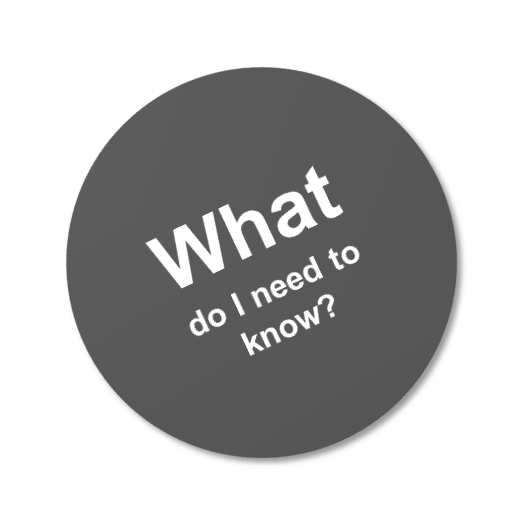 Commercial in Confidence
Capped daily rates
These are the maximum recommended daily rates applicable to each Resource Type for each of the 55 Infrastructure Advisory Service Types
Recommended Capped Rates for all 55 IA services can be downloaded by registered agency buyers via the buyer dashboard in Supplier Hub in buy.nsw
For Scheme specific Engagement Type capped daily rates, please refer to the relevant Scheme page on buy.nsw
12
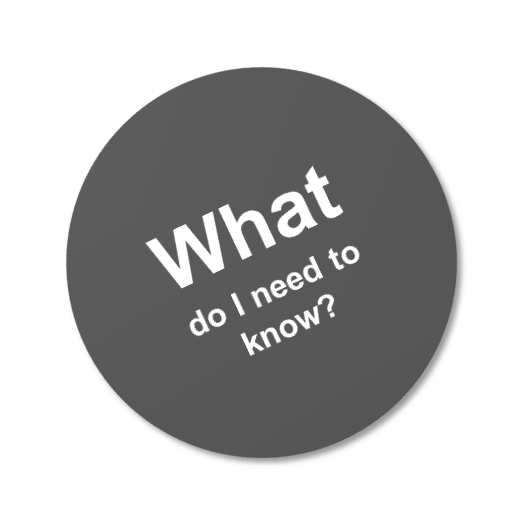 Commercial in Confidence
Discount structure
The contract size discount structure is simplified and now recommended only for contracts valued $5M and above
1
Fees reduced to reflect project risk residing with NSW Government
2
Leveraging suppliers economies of scale on large engagements
Notes:
Contract Size includes the initial Contract value plus any additional Variation costs.      
For any Secondment with NSW Government for IA services, suppliers is recommended to discount the daily capped rate by at least XX%, in addition to any applicable Contract Size Discount .  
Suppliers must classify the engagement as an Assignment or Secondment explicitly up-front in their proposals and subsequent Contracts. 
Details of SCF can be downloaded by registered agency buyers via the Supplier Hub in buy.nsw
13
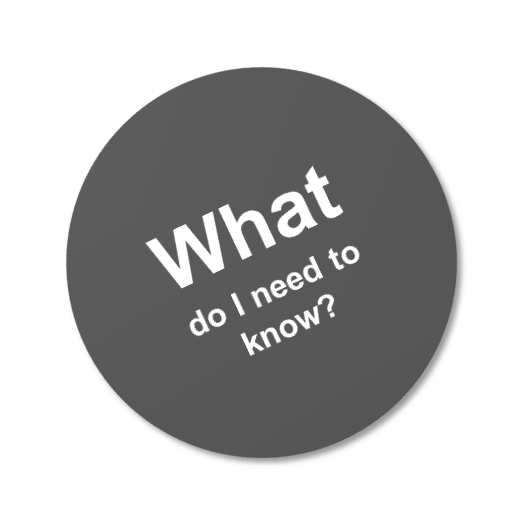 Commercial in Confidence
Expenses policy
It is expected that all suppliers will follow the recommended expense policy
14
Note: Details of SCF can be downloaded by registered agency buyers via the Supplier Hub in buy.nsw
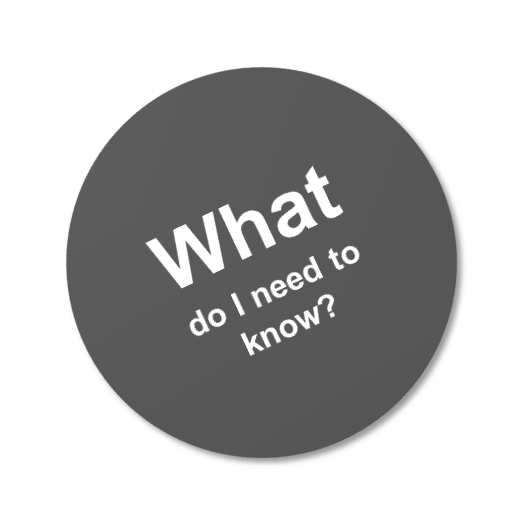 Commercial in Confidence
Role titles and descriptions
NSW Government has set standard industry based Resource Types to ensure like-for-like comparison of roles and rates across supplier responses
Note: Details of SCF can be downloaded by registered agency buyers via the Supplier Hub in buy.nsw
15
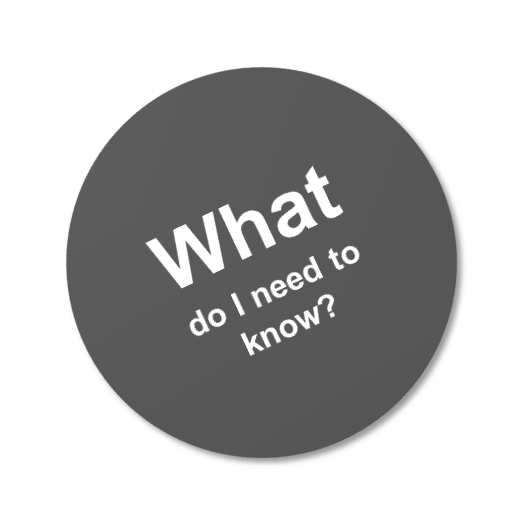 Commercial in Confidence
Service types and definitions(1/7)
NSW Government has set standard industry based service types to ensure like-for-like comparison of rates across supplier responses
16
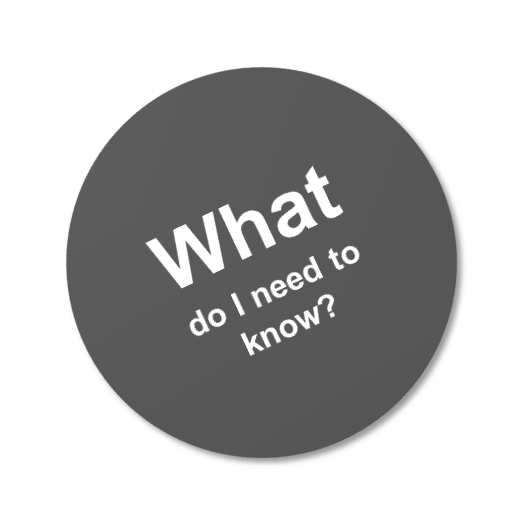 Commercial in Confidence
Infrastructure Advisory Service Definitions (2/7)
NSW Government has set standard industry based service types to ensure like-for-like comparison of rates across supplier responses
17
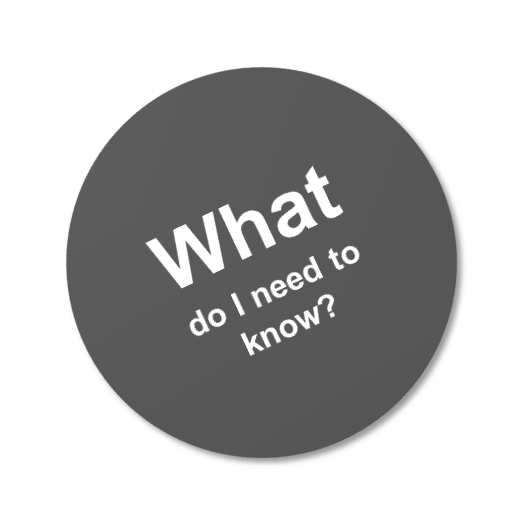 Commercial in Confidence
Infrastructure Advisory Service Definitions (3/7)
NSW Government has set standard industry based service types to ensure like-for-like comparison of rates across supplier responses
18
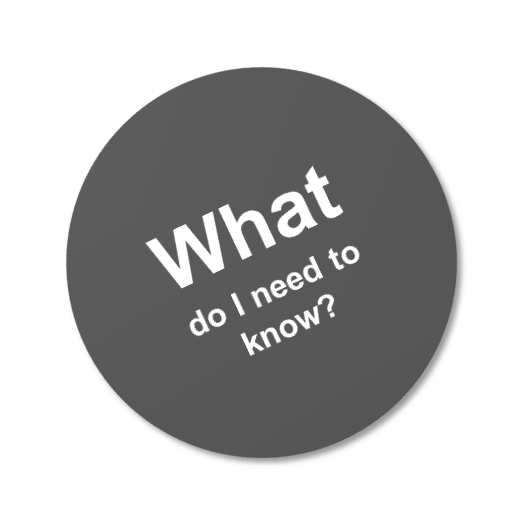 Commercial in Confidence
Infrastructure Advisory Service Definitions (4/7)
NSW Government has set standard industry based service types to ensure like-for-like comparison of rates across supplier responses
19
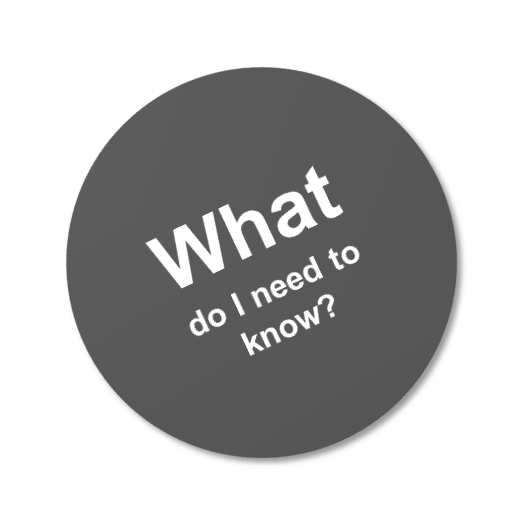 Commercial in Confidence
Infrastructure Advisory Service Definitions (5/7)
NSW Government has set standard industry based service types to ensure like-for-like comparison of rates across supplier responses
20
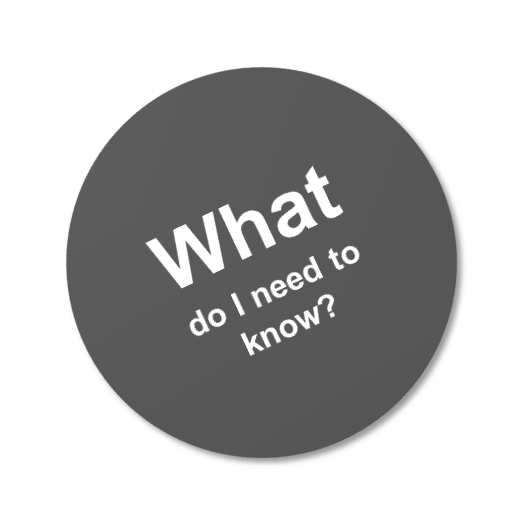 Commercial in Confidence
Infrastructure Advisory Service Definitions (6/7)
NSW Government has set standard industry based service types to ensure like-for-like comparison of rates across supplier responses
21
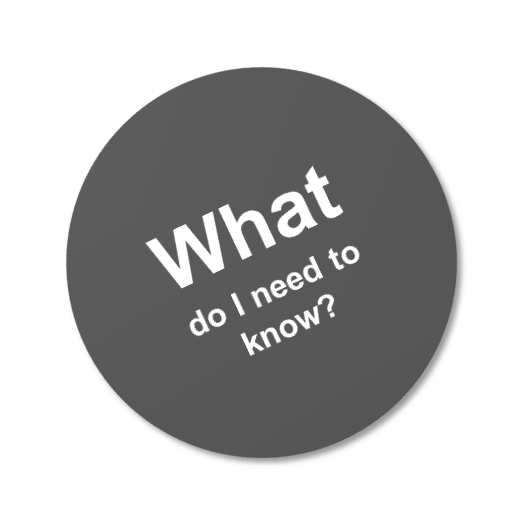 Commercial in Confidence
Infrastructure Advisory Service Definitions (7/7)
NSW Government has set standard industry based service types to ensure like-for-like comparison of rates across        supplier responses
22
Commercial in Confidence
When to use Infrastructure Advisory consultants?
Commercial in Confidence
When  
to use Infrastructure Advisory consultants?
When do we need Infrastructure Advisory consultants?
Buyers should consider engaging Infrastructure Advisory services from a consultant if they need: 

Specialised skills or experience (not available internally or contingent labour)
To help develop in-house capabilities
Advice on how to meet a new government requirement
Design of new government infrastructure and/or ongoing infrastructure maintenance
Project management of infrastructure projects
A consultant is defined as: a person or organisation engaged under contract on a temporary basis to provide recommendations or professional advice to assist decision-making by management.
Generally, it is the advisory nature of the work that differentiates a consultant from other contractors.
24
Commercial in Confidence
When  
to use Infrastructure Advisory consultants?
Consulting is different to contingent labour
Before engaging a consultant, consider the project and type of labour required
25
Commercial in Confidence
When  
to use Infrastructure Advisory consultants?
This decision tree may help you decide if you need an Infrastructure Advisory consultant
Do I need an IA consultant?
Will the service provider operate under direction and outcomes set by the agency?
Do you have internal capability to deliver the services?
Do you have a specified outcome from the required services?
Yes
No
Yes
No
Consider using contractor via the Contingent Labour Scheme, especially for a duration of work    > 6 months
Use internal resource. No need to hire.
No
Yes
Non - Consulting engagement refer to Contingent Labour scheme SCM007
Use consultant’ under ‘assignment rates
Use consultant under  ‘secondment’ rates
Is the engagement in scope of  IA services? (see slide 7)
No
Yes
Follow relevant scheme rules for non IA  categories e.g. ICT, Construction, Training
Refer to the  recommended IA Standard Commercial Framework as a guidance
26
Commercial in Confidence
Where does Infrastructure Advisory fit in?
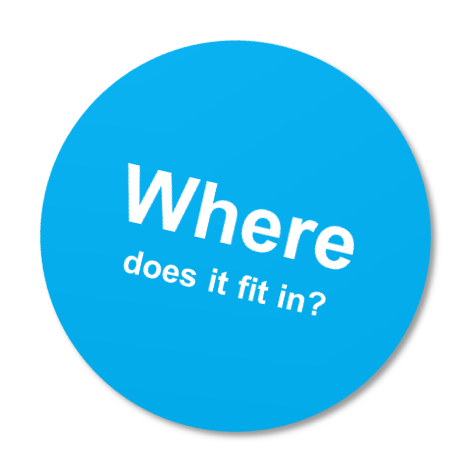 Commercial in Confidence
Infrastructure Advisory Services
Project      	Strategy &        Project Planning
Management &  	Governance1
Engineering Design 
 and Advisory
Architecture &                                                                                                                                                                                                                                                                                                                                                                                                                            xxDesign Advisory
Environmental,   	Health & Safety Services
Stakeholder Relations
   & Communications
Quality &  Assurance Services
The Infrastructure Advisory includes 55 unique service types within 7 different engagement types
Infrastructure Advisory category
Program and Project Management2 
Design Management  
Project Control and Scheduling 
Project Governance 
Contract and Financial Management 
Risk Management 
Transaction Management 
Asset & Facilities Management 
Property Acquisition and Valuation 
Dispute Management
Service Strategy and Planning 
Business Case and Economics 
Cost Modelling and Planning 
Traffic Modelling 
Packaging and Delivery Strategy
Geotechnical Engineering & Hydrology 
Civil Engineering 
Structural Engineering 
Electrical Engineering 
Mechanical Engineering 
Hydraulics Services 
Traffic and Transport Engineering 
Drafting, Visualisation and Digital Engineering 
Electronic and Communication Systems Engineering 
Constructability 
Security 
Acoustics and Vibration 
Fire Services 
Land Surveying / Spatial 
Manufacturing Processes Engineering   
Utilities Engineering 
Track and Alignment 
Rolling Stock 
Tunnel Ventilation 
Systems Assurance / Reliability, Availability, Maintainability and Safety (RAMS) 
Sustainability
Customer Experience 
Human Factors
x
Architecture
Landscape Architecture 
Urban Design 
Interior Design 
Design Specialist
Environmental Impact Assessment 
Environmental Advisory, Sustainability and Resilience  
Environmental Compliance, Audit and Due Diligence 
Archaeology and Heritage 
Health and Safety Advisory and Compliance
Communication and Stakeholder Engagement
Marketing and Campaign Management
Commissioning 
Compliance and Assurance 
Planning Advisory Consulting 
Asset Inspection 
Independent Certification and Site Surveillance
28
Notes: 
There are 55 Service Types across 7 Engagement Types within the Infrastructure Advisory Services
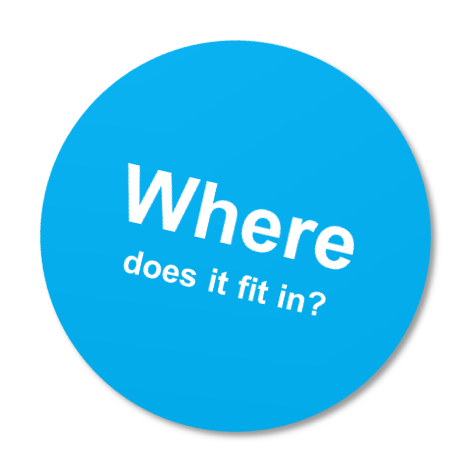 In Scope – WofG Schemes and beyond
The IA Services applies to WofG Schemes SCM0801, SCM1191, SCM10611, and Scheme SCM005                      (engagement type 15 only) and all other Infrastructure Advisory engagements outside of these listed schemes
PMS
Scheme
SCM005
PMS
Scheme
SCM0005
Engagement Type 15 only
In addition to the mentioned WofG schemes, IA SCF applies to all services within Agency specific Schemes and arrangements that meets the definition of IA
IA SCF
CiC
Scheme 
SCM1191 & SCM10611
9 engagement types
GANSW
Scheme 
SCM0801
(38 work types)
29
Commercial in Confidence
How to engage an IA supplier?
Commercial in Confidence
How 
to engage an IA supplier?
Approaching the market
The following flow chart show buyers the end to end procurement process for buying IA services using existing WofG schemes as well as agency specific schemes and panel arrangements
Agency procurement rules take precedence
Yes
IA 
procurement process through schemes
CiC 
Total contract value > 50K (excl. GST)
Single Sourcing allowed
Min. 3 competitive BIDs
Evaluate responses as per evaluation plan
Post negotiation as per negotiation plan
Approval from Executive Director level agency officer (or higher) prior to engaging any Infrastructure Advisory supplier.
Sourcing Delegation and Procedures
Yes
Contract award, delegation and procedures
Issue RFQ / RFP / RFT
PMS (Cat 15) Total contract value > 150K (excl. GST)
Yes
Is Standard IA Engagement Pricing schedule used?
No
GANSW 
Total contract value > 250K (excl. GST)
Agency specific schemes/Panels arrangements*
No
*Threshold for single sourcing will be governed by corresponding scheme rules
Benchmark process – apply to all Schemes
CiC Schemes (SCM1191 & SCM10611)
31
Exception process
GANSW Scheme (SCM0801)
PMS Scheme (SCM0005)
General Process
Agency Panels or Other WofG IA Schemes
Commercial in Confidence
How 
to engage an IA supplier?
Engagement Process
Supporting tools & templates are available to support the procurement process
Phase I
Phase II
Deliver & Manage
Phase III
Performance Tracking
Plan & Source
Project Preparation

Quotation and Briefing

Evaluation (Qualitative & Quantitative)
Clarifications and Negotiations
Award & Agreement (Contract incl. SoW)
Performance Survey - Internal Stakeholders
Feedback Survey - Suppliers
Supplier Performance review meetings
On-boarding of Consultants
Contract & Variation management

Conducting of project
Performance tracking & improvement
Service delivery as per SoW with managed variation
Agreed SoW
32
Commercial in Confidence
How 
to engage an IA supplier?
Phase I – Plan & Source
Outcome: Agreed Statement of Work
A Statement of Work (SoW) is an agreed work schedule governing the project.

It sets out:
Project overview
Key deliverables and milestones
Key personnel
Agreed pricing and engagement model
Total service fee and payment process
Project assumptions and exclusions
Project governance & reporting structure
A carefully prepared SoW contains all of the information required to be attached to the standard form contract and signed by both parties
33
Commercial in Confidence
How 
to engage an IA supplier?
Phase II – Deliver and manage
It occurs after contract is signed, before & during the engagement. Significant costs and delays occur if Agency is not prepared before project commences.
The supplier on-boarding checklist below can assist in managing this risk before engagement.
All data & information required to deliver project outcome, has been gathered in advance and relevant IT contacts are informed
Communications for the project have been written and preferably sent out prior to IA supplier arrival
Agency/cluster representative(s) have been assigned and are given adequate time (and authority) to work with and support supplier engagement
A meeting room or a designated area has been assigned to IA supplier
Weekly meetings have been scheduled with IA supplier and project owner
Security and technology access has been pre arranged
An agreed approach has been put in place for knowledge transfer at the end of the engagement
34
Commercial in Confidence
Phase II – Deliver and Manage
How 
to engage an IA supplier?
During a project Agencies should perform ongoing review meeting with consultant to ensure adherence to SoW. Scope creeps and project changes leads to significant project schedule and cost variations.
Some tools for Variation Management include:

Weekly project meetings tracking progress & compliance to SoW & project plan
Conditions regarding variations and approvals are set out the respective Scheme Conditions
Kick off meeting
Project plan/Gantt Chart
Progress Report
Final outcomes report
Feedback survey
Mid-project timings 
Fees review
35
Milestones
Commercial in Confidence
Phase III – Supplier Performance Tracking & Improvement
How 
to engage an IA supplier?
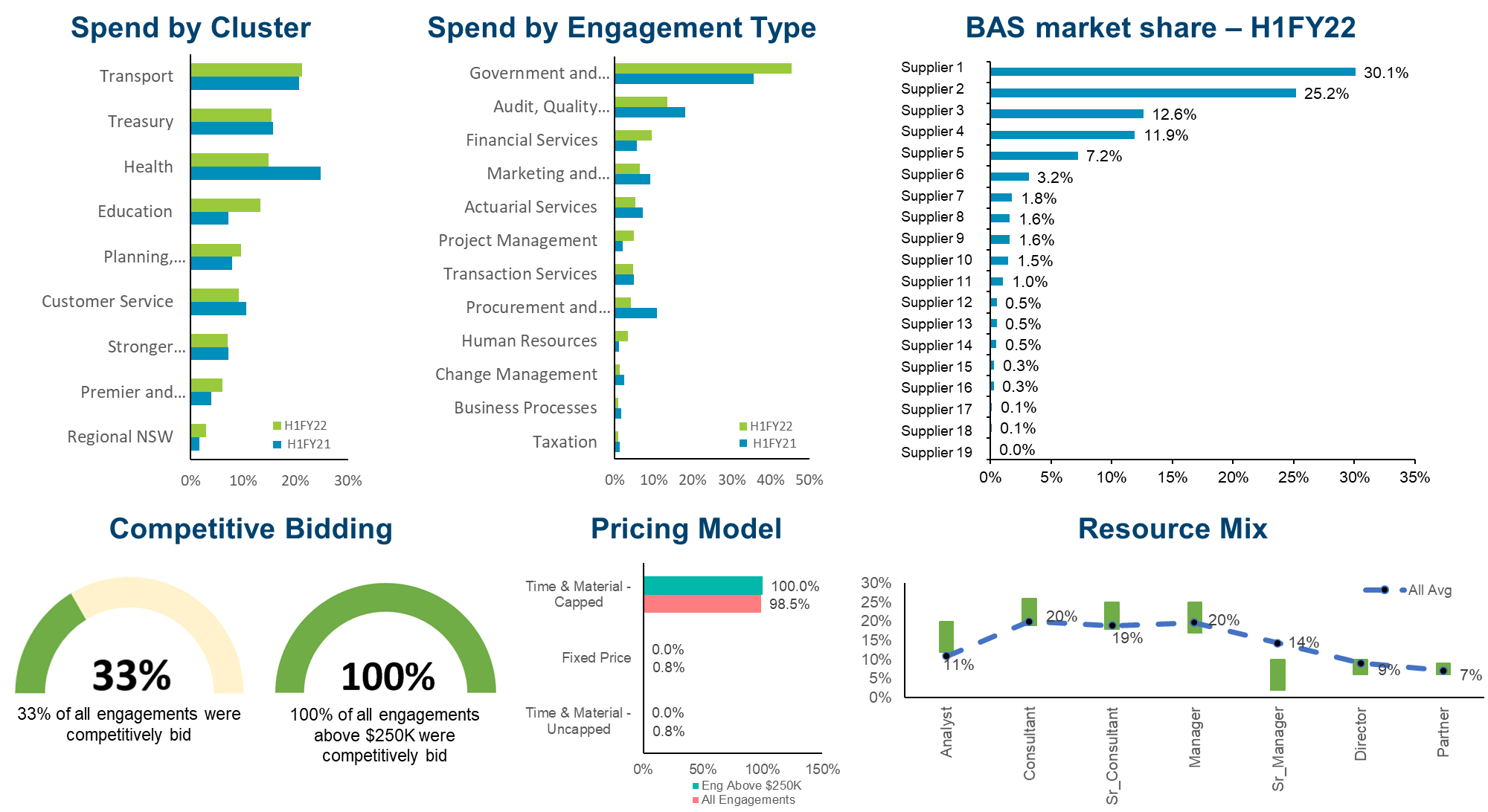 NSW Treasury will provide insights based on engagement data collected from top 50 suppliers
ILLUSTRATIVE INSIGHTS
36
Commercial in Confidence
How 
to engage an IA supplier?
Tools and Templates
Tool and templates are available on IA portal to enable best practice procurement of IA services
37
Commercial in Confidence
Who is responsible for what?
Commercial in Confidence
Who 
is responsible for what?
Who is responsible for each IA procurement activity
The ‘RACI’ matrix below provides guidance on responsibilities for procurement activities across the IA category
R – Responsible for delivering the activity  
A – Accountable for the correct and thorough completion of the activity
C – Consulted regarding the decision-making process for delivering the activity
I  – Informed on and kept up-to-date on progress of the activity
39
Commercial in Confidence
Contact
For general enquiries and help: 

       buy.nsw@customerservice.nsw.gov.au

       1800 679 289
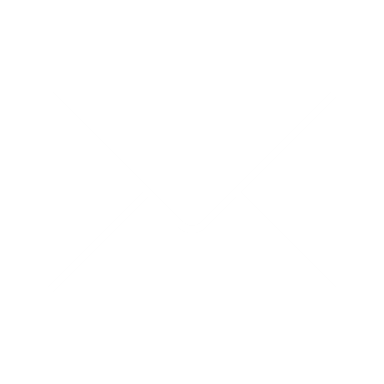 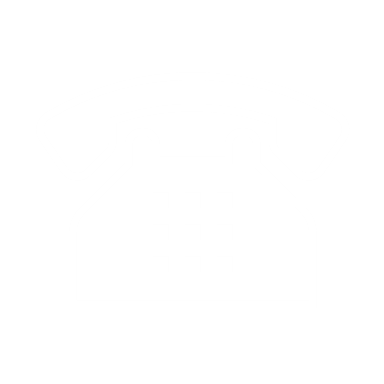